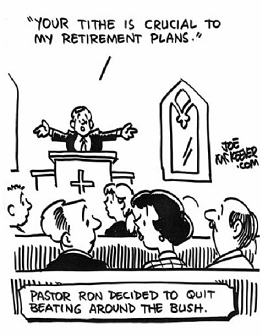 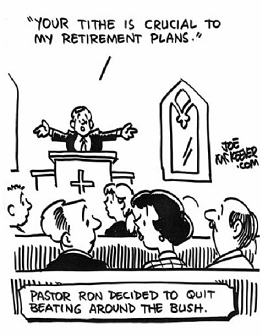 מַעֲשֵׂר 	= Tithe 
	= a tenth

עָשַׂר 	= to give or 	receive a tithe
Genesis 14.18-20 NET:   Melchizedek king of Salem brought out bread and wine. (Now he was the priest of the Most High God.)  He blessed Abram, saying, “Blessed be Abram by the Most High God, Creator of heaven and earth.  Worthy of praise is the Most High God, who delivered your enemies into your hand.” Abram gave Melchizedek a tenth of everything.

מַעֲשֵׂר = tithe = a tenth
Genesis 28.20-22 NET:  Then Jacob made a vow, saying, “If God is with me and protects me on this journey I am taking and gives me food to eat and clothing to wear, and I return safely to my father's home, then the LORD will become my God.  Then this stone that I have set up as a sacred stone will be the house of God, and I will surely give you back a tenth of everything you give me.”
מַעֲשֵׂר = tithe = a tenth
Numbers 18.21 NET: “See, I have given the Levites all the tithes in Israel for an inheritance, for their service which they perform– the service of the tent of meeting.”

מַעֲשֵׂר = tithe = a tenth
Numbers 18.22-24 NET:  “No longer may the Israelites approach the tent of meeting, or else they will bear their sin and die.  But the Levites must perform the service of the tent of meeting, and they must bear their iniquity. It will be a perpetual ordinance throughout your generations that among the Israelites the Levites have no inheritance.  But I have given to the Levites for an inheritance the tithes of the Israelites that are offered to the LORD as a raised offering. That is why I said to them that among the Israelites they are to have no inheritance.”

מַעֲשֵׂר = tithe = a tenth
Numbers 18.25-29 NET:   The LORD spoke to Moses:  “You are to speak to the Levites, and you must tell them, ‘When you receive from the Israelites the tithe that I have given you from them as your inheritance, then you are to offer up from it as a raised offering to the LORD a tenth of the tithe.  And your raised offering will be credited to you as though it were grain from the threshing floor or as new wine from the winepress.  Thus you are to offer up a raised offering to the LORD of all your tithes which you receive from the Israelites; and you must give the LORD's raised offering from it to Aaron the priest.  From all your gifts you must offer up every raised offering due the LORD, from all the best of it, and the holiest part of it.’”
מַעֲשֵׂר = tithe = a tenth
Deuteronomy 12.17-19 NET:  You will not be allowed to eat in your villages your tithe of grain, new wine, olive oil, the firstborn of your herd and flock, any votive offerings you have vowed, or your freewill and personal offerings.  Only in the presence of the LORD your God may you eat these, in the place he chooses. This applies to you, your son, your daughter, your male and female servants, and the Levites in your villages. In that place you will rejoice before the LORD your God in all the output of your labor.  Be careful not to overlook the Levites as long as you live in the land.
 מַעֲשֵׂר = tithe = a tenth
Deuteronomy 14.22-23 NET:   You must be certain to tithe all the produce of your seed that comes from the field year after year.  In the presence of the LORD your God you must eat from the tithe of your grain, your new wine, your olive oil, and the firstborn of your herds and flocks in the place he chooses to locate his name, so that you may learn to revere the LORD your God always.


עָשַׂר = to give or receive a tithe

 מַעֲשֵׂר = tithe = a tenth
Deuteronomy 14.24-27 NET:  When he blesses you, if the place where he chooses to locate his name is distant, you may convert the tithe into money, secure the money, and travel to the place the LORD your God chooses for himself.  Then you may spend the money however you wish for cattle, sheep, wine, beer, or whatever you desire. You and your household may eat there in the presence of the LORD your God and enjoy it.  As for the Levites in your villages, you must not ignore them, for they have no allotment or inheritance along with you. 

 מַעֲשֵׂר = tithe = a tenth
Deuteronomy 14.28-29 NET:  At the end of every three years you must bring all the tithe of your produce, in that very year, and you must store it up in your villages.  Then the Levites (because they have no allotment or inheritance with you), the resident foreigners, the orphans, and the widows of your villages may come and eat their fill so that the LORD your God may bless you in all the work you do. 

 מַעֲשֵׂר = tithe = a tenth
Deuteronomy 26.12-13 NET:  When you finish tithing all your income in the third year (the year of tithing), you must give it to the Levites, the resident foreigners, the orphans, and the widows so that they may eat to their satisfaction in your villages.  Then you shall say before the LORD your God, “I have removed the sacred offering from my house and given it to the Levites, the resident foreigners, the orphans, and the widows just as you have commanded me. I have not violated or forgotten your commandments.” 

עָשַׂר = to give or receive a tithe
 מַעֲשֵׂר = tithe = a tenth
עָשַׂר = to give or receive a tithe
מַעֲשֵׂר = tithe = a tenth

In Israel’s Law, they gave ten percent of whatever the farm produced [or ten percent of their non-farm income] back to God.

Showed honor and submission to God.
Reminded of dependence on God’s provision.
Celebrated that provision.
Sustained full-time religious workers.
Helped sustain the needy.
Proverbs 3.9-10 NET:  Honor the LORD from your wealth and from the first fruits of all your crops; then your barns will be filled completely, and your vats will overflow with new wine.
God
Family
Man
World
God
God
Family
Israel
Man
King
World
Nations
God
God
God
Family
Israel
Church
Man
King
Jesus
World
Nations
People
God
God
Mosaic Covenant


New Covenant
Israel
Church
King
Jesus
Nations
People
Proverbs 3.9-10 NET:  Honor the LORD from your wealth and from the first fruits of all your crops; 
[this is a command from the Mosaic Covenant]

then your barns will be filled completely, and your vats will overflow with new wine.
[this is a promise from the Mosaic Covenant]
Proverbs 3.9-10 NET:  Honor the LORD from your wealth and from the first fruits of all your crops; 
[this is a command from the Mosaic Covenant]

then your barns will be filled completely, and your vats will overflow with new wine.
[this is a promise from the Mosaic Covenant]


There is no teaching in the New Testament 
about tithing in the church under the New Covenant.
Malachi 3.8-9 NET: “Can a person rob God? You indeed are robbing me, but you say, ‘How are we robbing you?’ In tithes and contributions!  You are bound for judgment because you are robbing me– this whole nation is guilty.” 

 מַעֲשֵׂר = tithe = a tenth
Malachi 3.10-12 NET:  “Bring the entire tithe into the storehouse so that there may be food in my temple. Test me in this matter,” says the LORD who rules over all, “to see if I will not open for you the windows of heaven and pour out for you a blessing until there is no room for it all.  Then I will stop the plague from ruining your crops, and the vine will not lose its fruit before harvest,” says the LORD who rules over all.  “All nations will call you happy, for you indeed will live in a delightful land,” says the LORD who rules over all. 

 מַעֲשֵׂר = tithe = a tenth
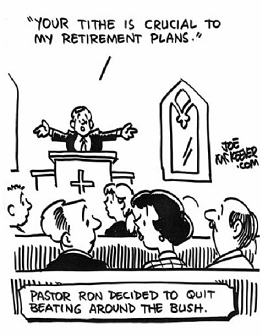